ArboretumStephen Dartnallhttp://www.dartnall.f9.co.uk/
Manual básico
1. Descripción
Arboretum es un programa anexo a Forester para el modelado de árboles en 3D
El esqueleto de tronco y ramas de los árboles se genera mediante un algoritmo basado en geometría fractal
1. Especificaciones fractales
Algoritmo iterativo (2D)
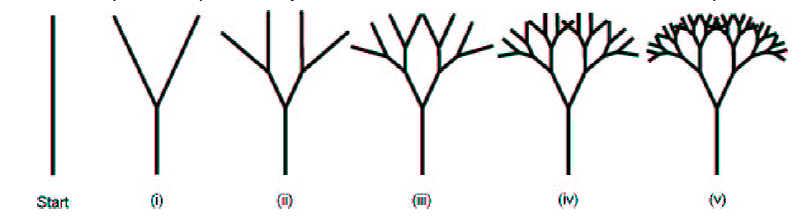 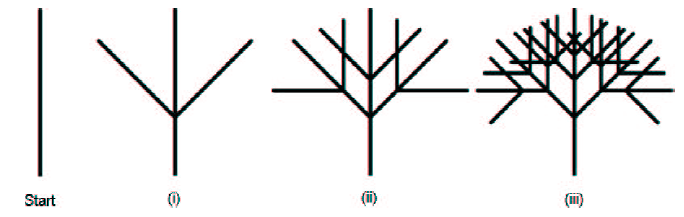 1. Especificaciones fractales
Algoritmo iterativo (3D)



Con aleatoriedad en los ángulos
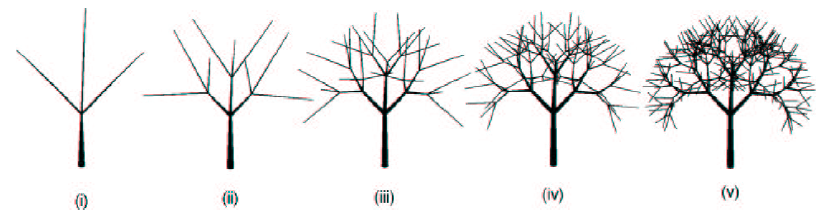 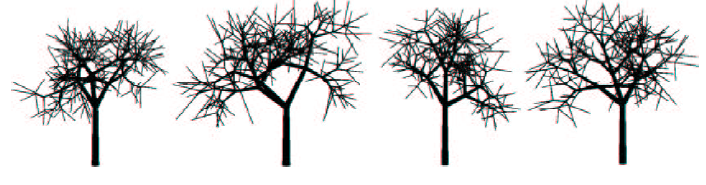 1. Especificaciones fractales
Troncos y ramas rígidos o curvados (other settings – overall amount)
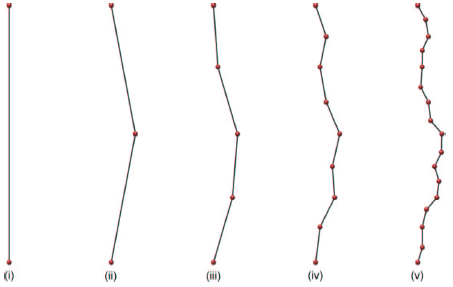 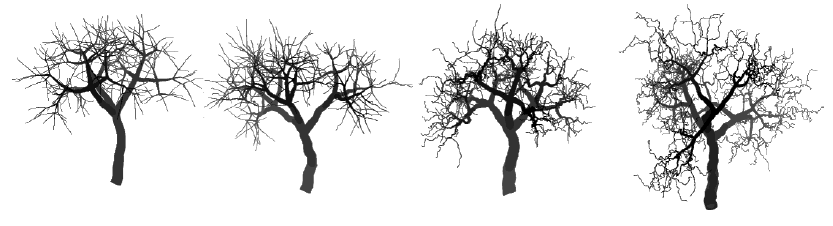 2. Tronco
Estrías (fluting)
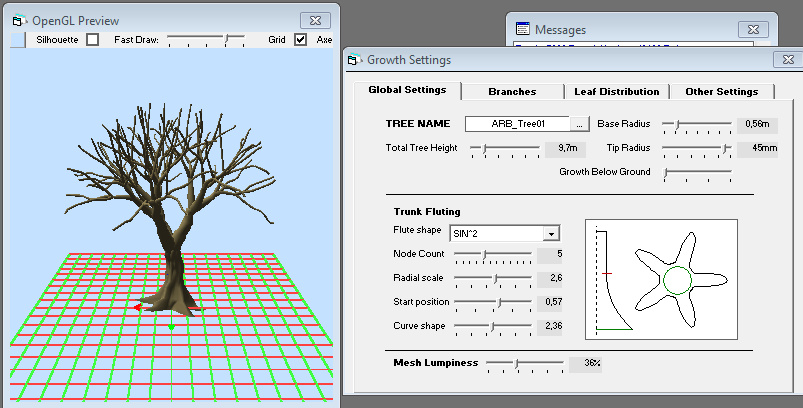 2. Tronco
Estrías (fluting)
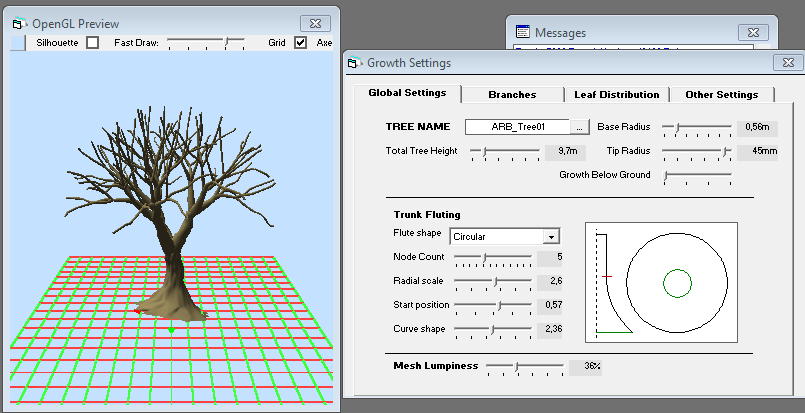 2. Tronco
Radio de la base (base radius)
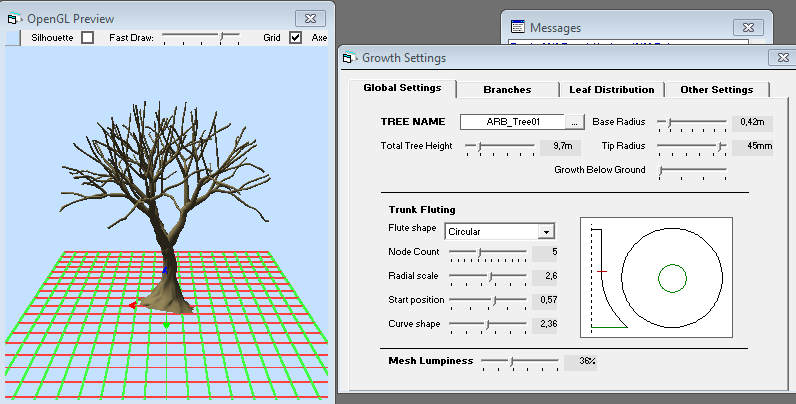 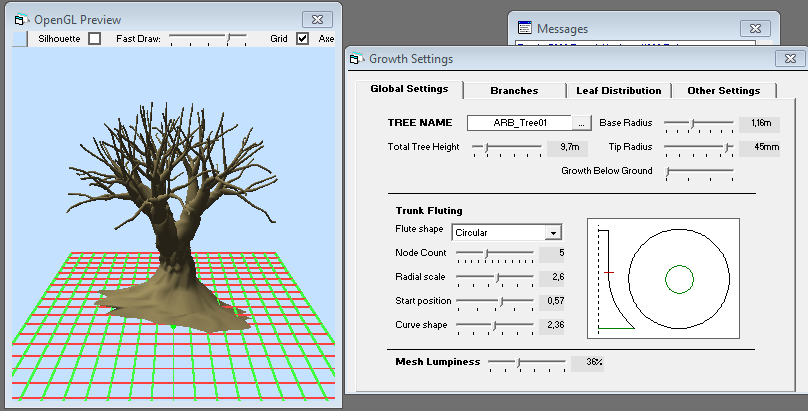 2. Tronco
Altura (total tree height) – atención a la proporcionalidad con el resto de los componentes del árbol
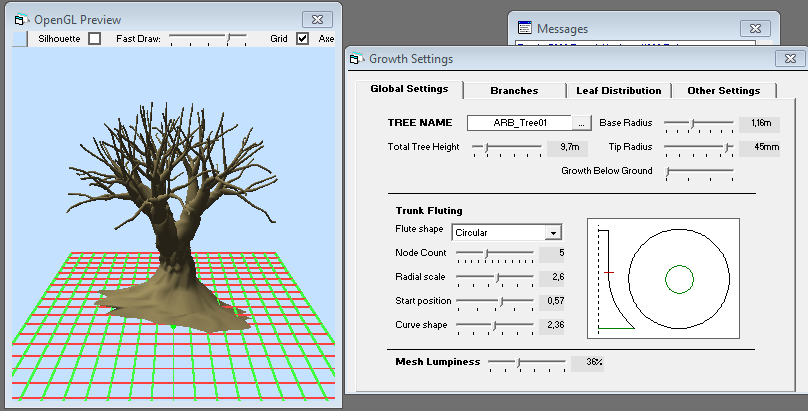 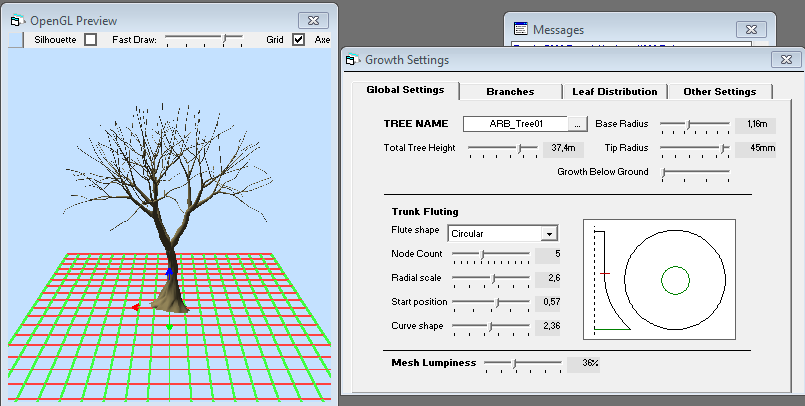 2. Tronco
Radio de las puntas (tip radius)
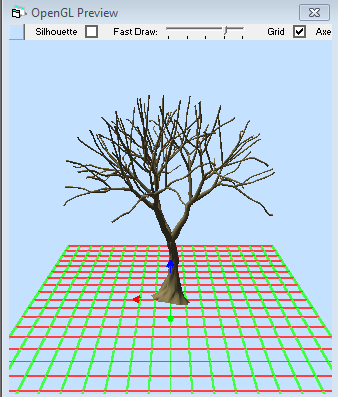 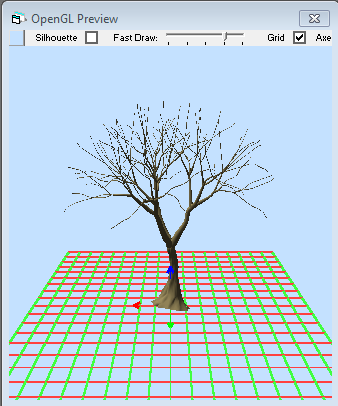 2. Tronco
Estrías (node count)
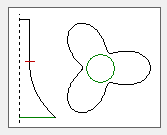 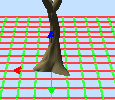 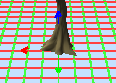 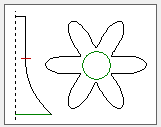 2. Tronco
Estrías – proporción entre estrías y tronco (radial scale)
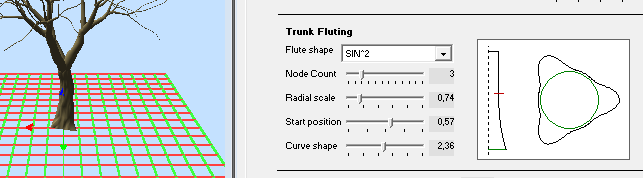 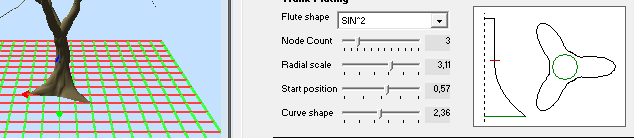 2. Tronco
Estrías – altura del tronco en la que comienzan las estrías (start position)
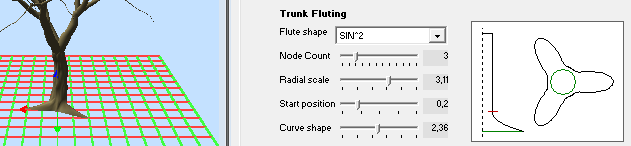 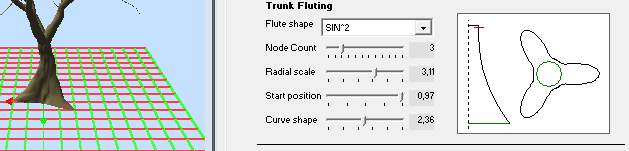 2. Tronco
Curvatura de las estrías – (curve shape)
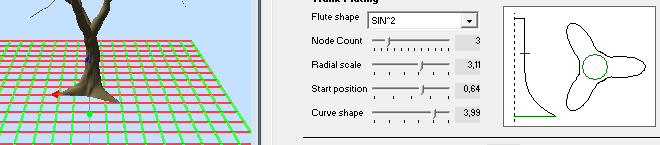 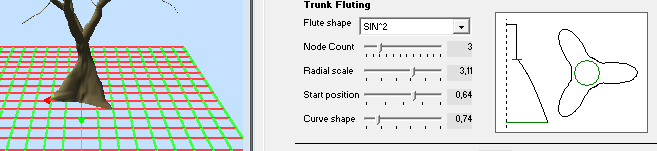 2. Tronco
Nudos – (mesh lumpiness)
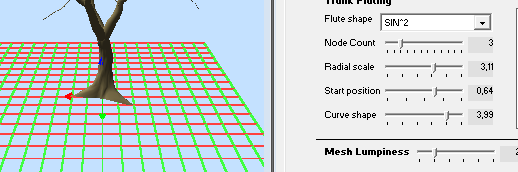 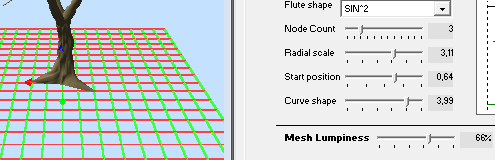 3. Ramas
Iteraciones de fractalidad
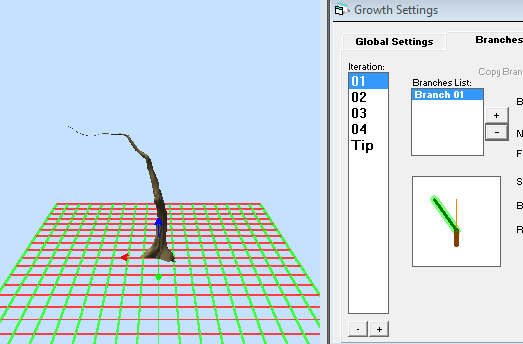 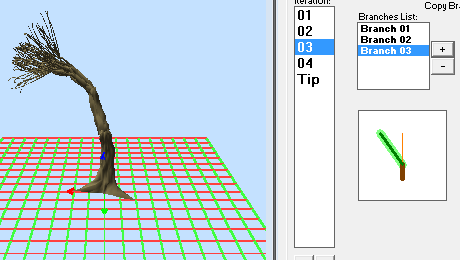 3. Ramas
Grosor de las ramas
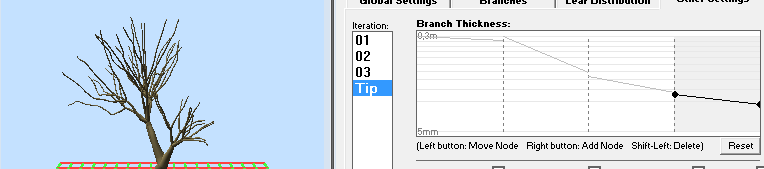 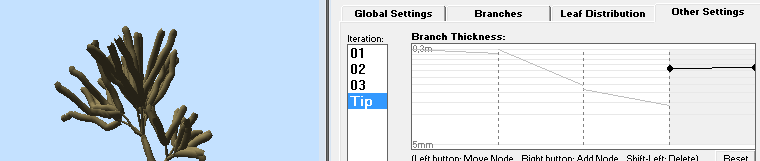 3. Ramas
Longitud de la base (base length) – posición a lo largo de una rama en la que ocurre la iteración principal
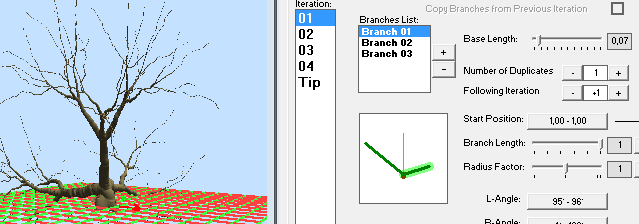 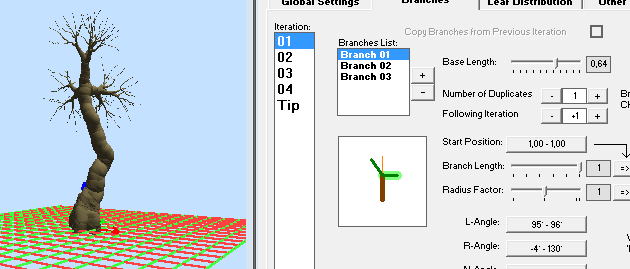 4. Hojas
Las especificaciones hacen referencia a cada rama (01, 02, 03 o Tip en el caso de la figura)
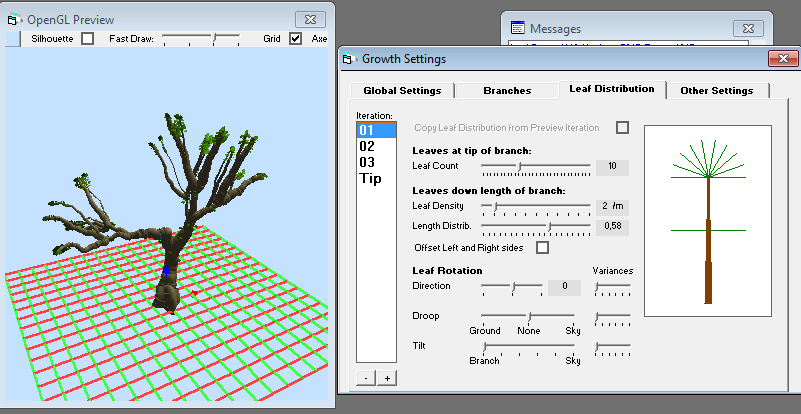 4. Hojas
Textura y forma de las hojas
Textura del tronco y las ramas
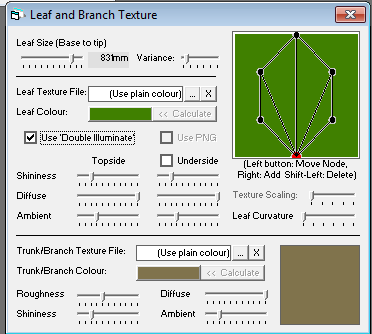